FCC Fall 2018 Convocation
Agenda
Color Guard and Pledge
Welcome
New Faces & New Opportunities
Instructional Focus
Student Success Teams
Accreditation
Break
State of the College
Key Note Speaker
Q&A
Color Guard and Pledge
Mr. Christopher Washington, ASG President
Dr. Paul Parnell
Welcome Back
New Faces and New Opportunities
Welcome to those new to the FCC Family!

Congratulations to our promoted employees!
[Speaker Notes: Have faculty stand…acknowledge promotions and new interims…

XX New retires 17 last year…

XX new Faculty round of applause]
Aaron AcevedoFinancial Aid Assistant I
Mufadhal Al-KuhlaniBiology Instructor
Sean BoydGeography Instructor
Chris Brady
Peter CacossaFire Technology Coordinator
Ernesto CazaresGeneral & CVP Counselor
Donna CooperDean of Library & Learning Support
Andy DorisEquipment Manager
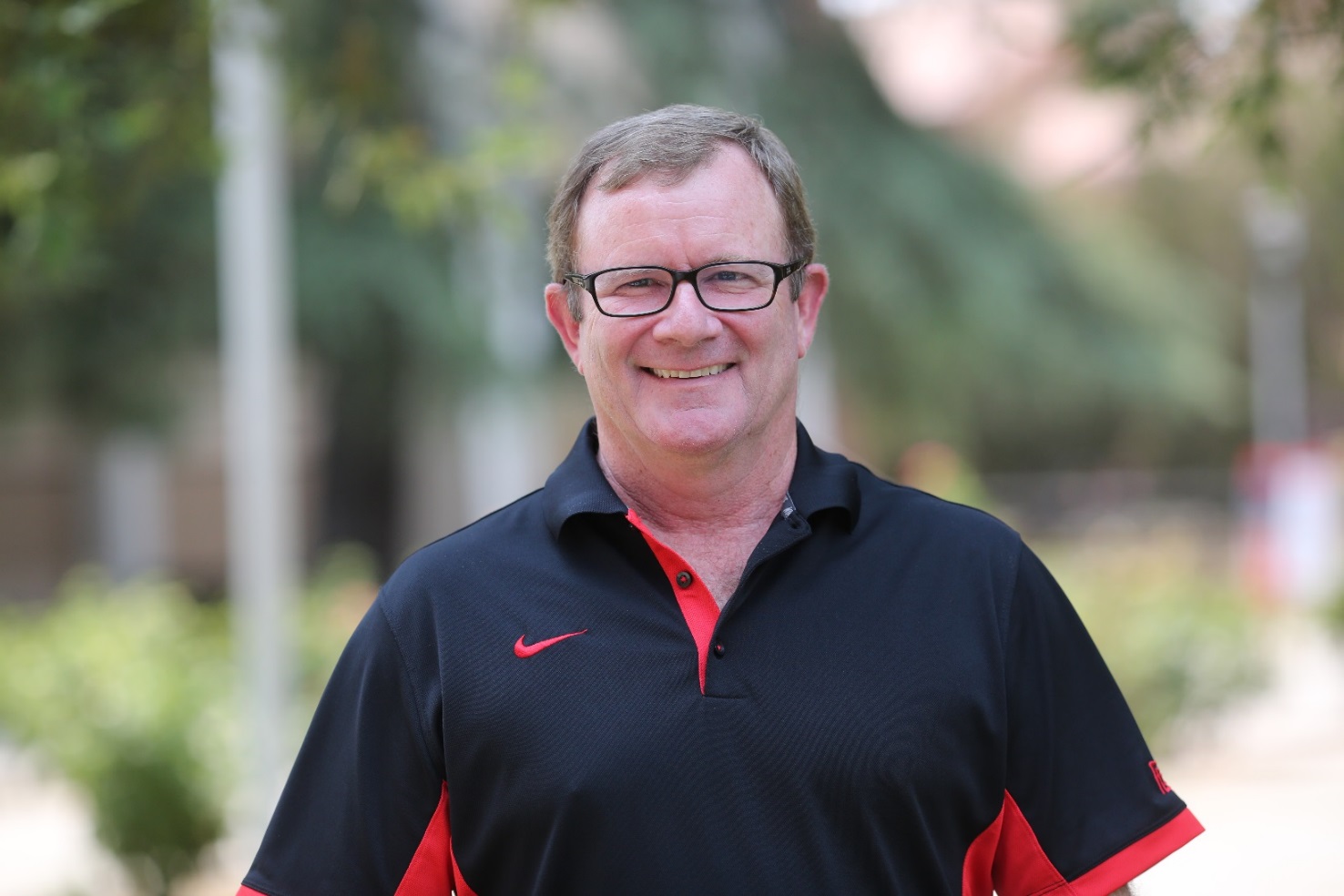 Caleb DuarteArt Instructor
Alex FletcherWomen’s Basketball Coach
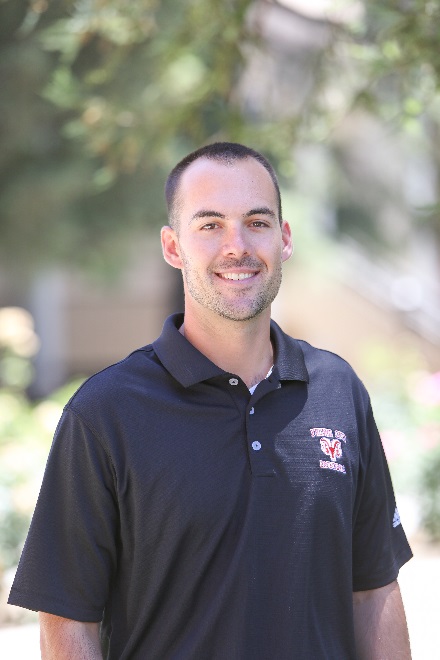 Andreas R. HernandezDirector of Admissions & Records
John HsiaoEnglish Instructor
Paul LucckesiMusic Instructor
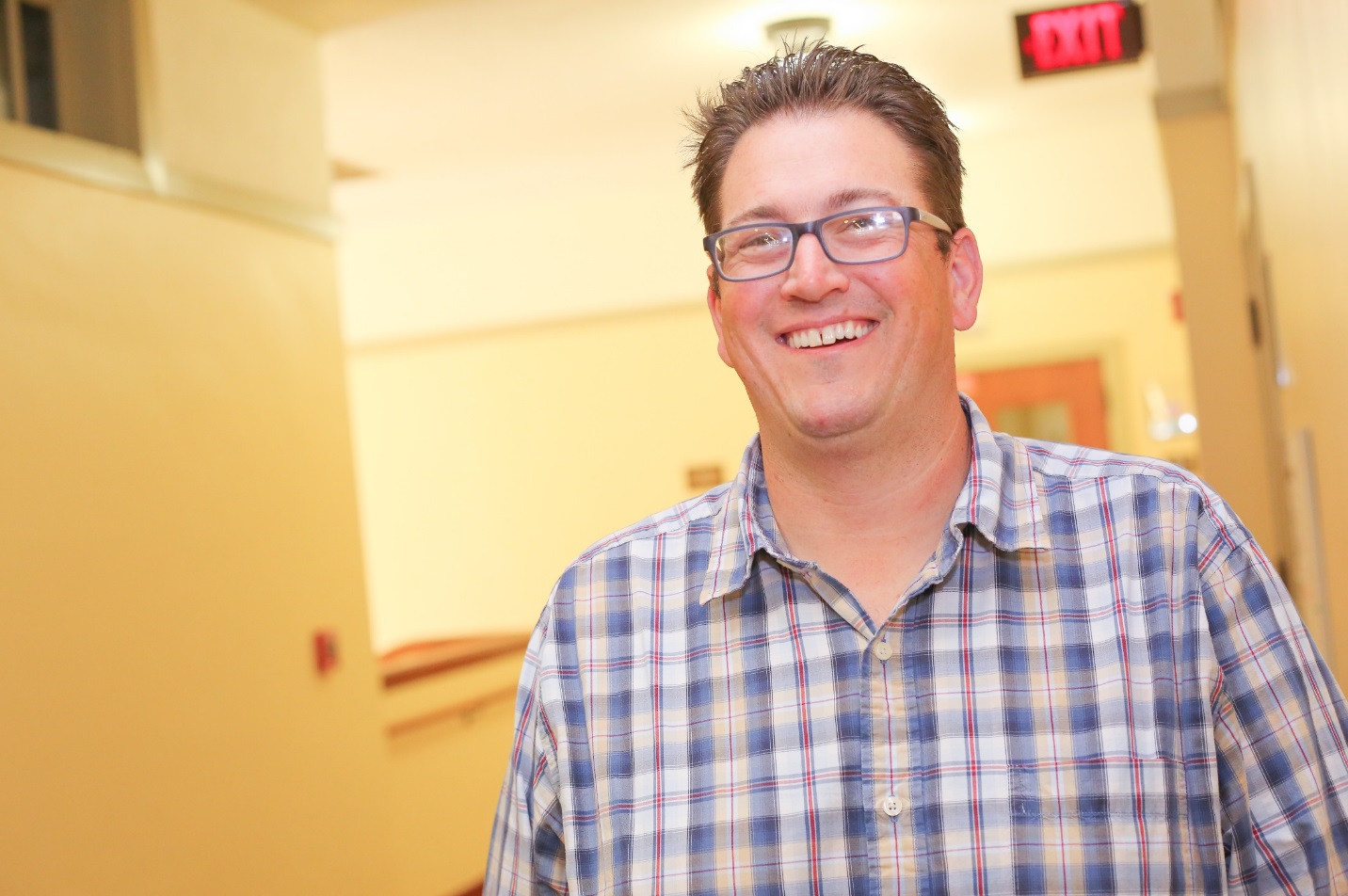 Eliud MushibeChemistry Instructor
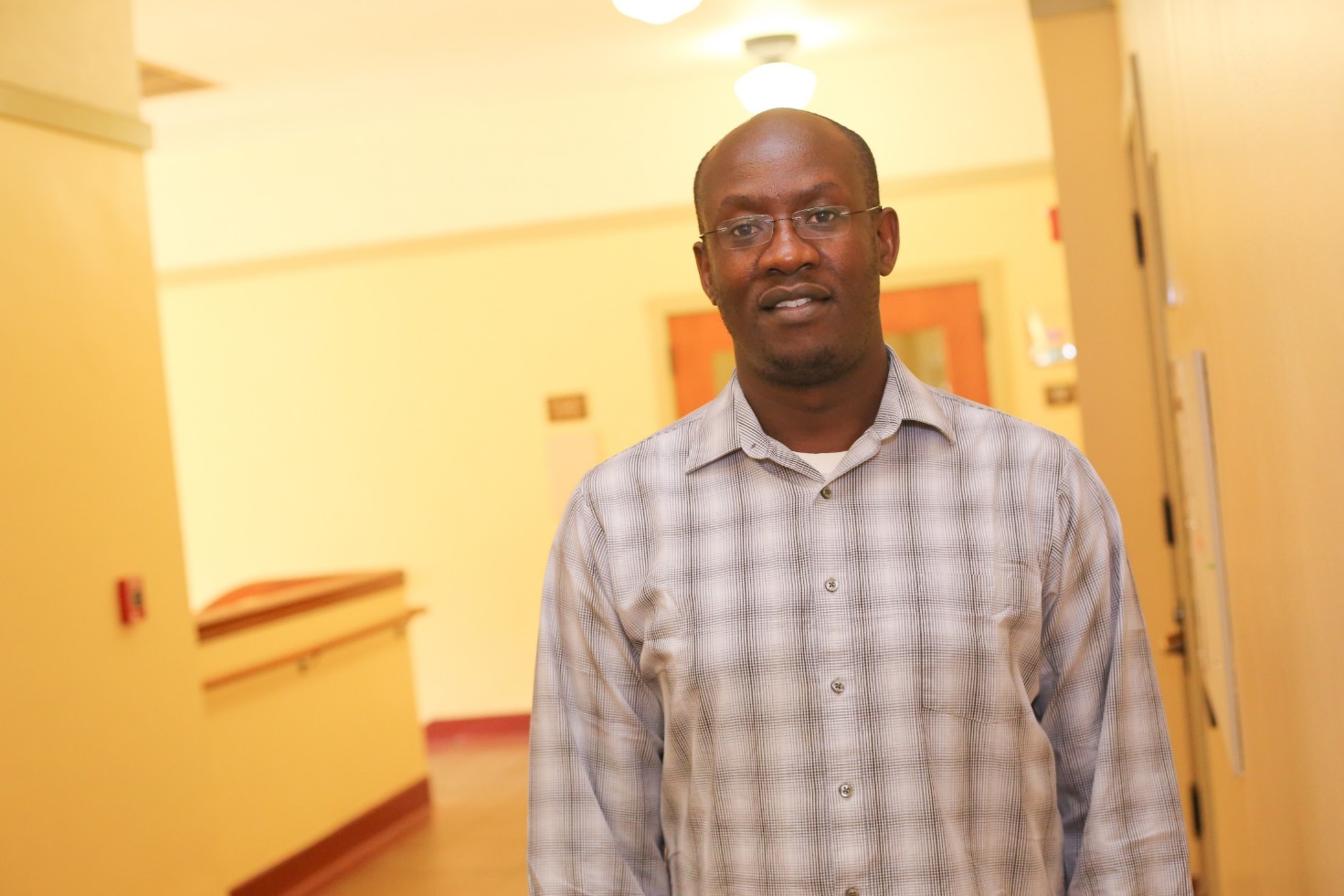 Robert PimentelVP Educational Services/Institutional Effectiveness
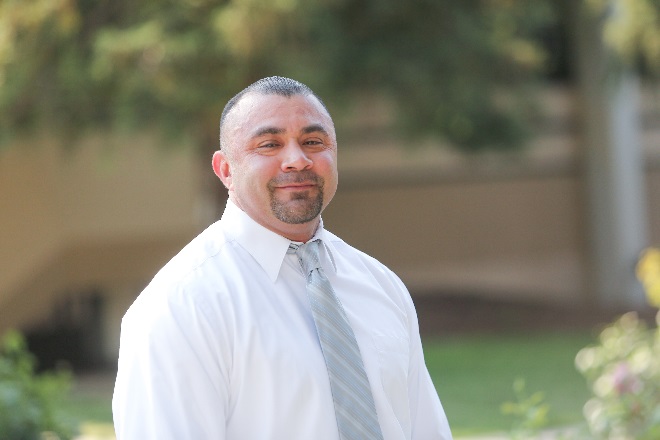 Dale PutmanMaintenance Mechanic Instructor
Doug SchreinerActing Director of Technology Support Services
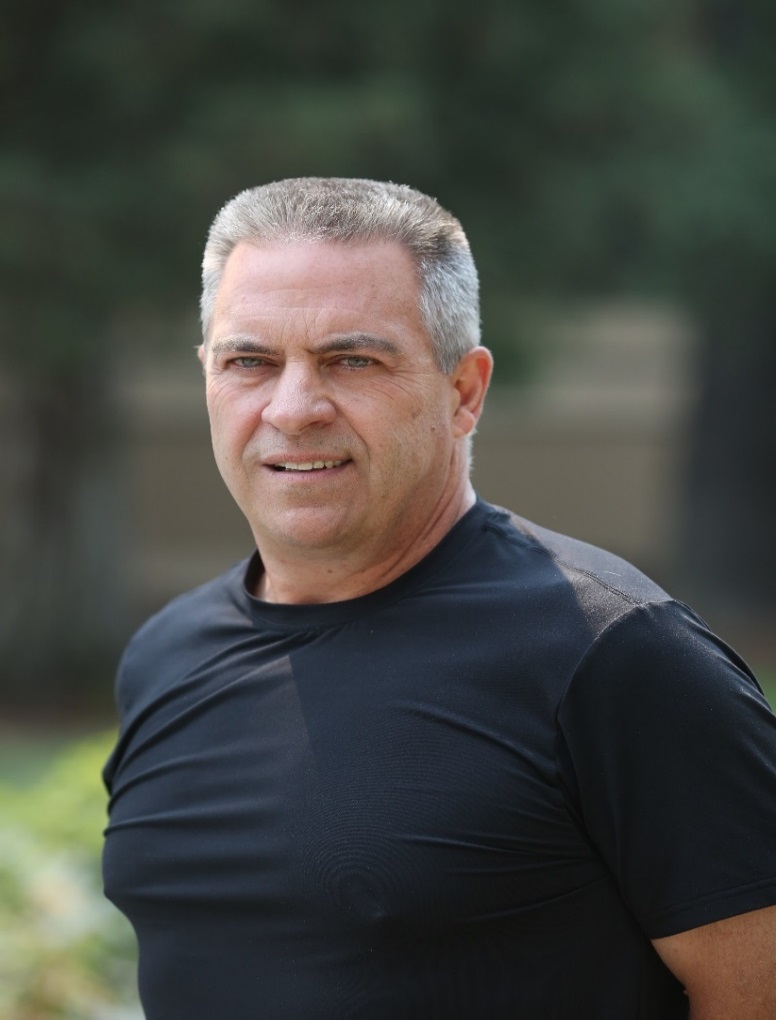 Jessica ShadrickAthletics Counselor
Carla WalterInterim VP of Administrative Services
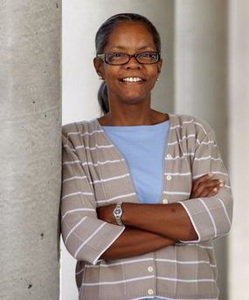 Ashley WatkinsAthletic Trainer
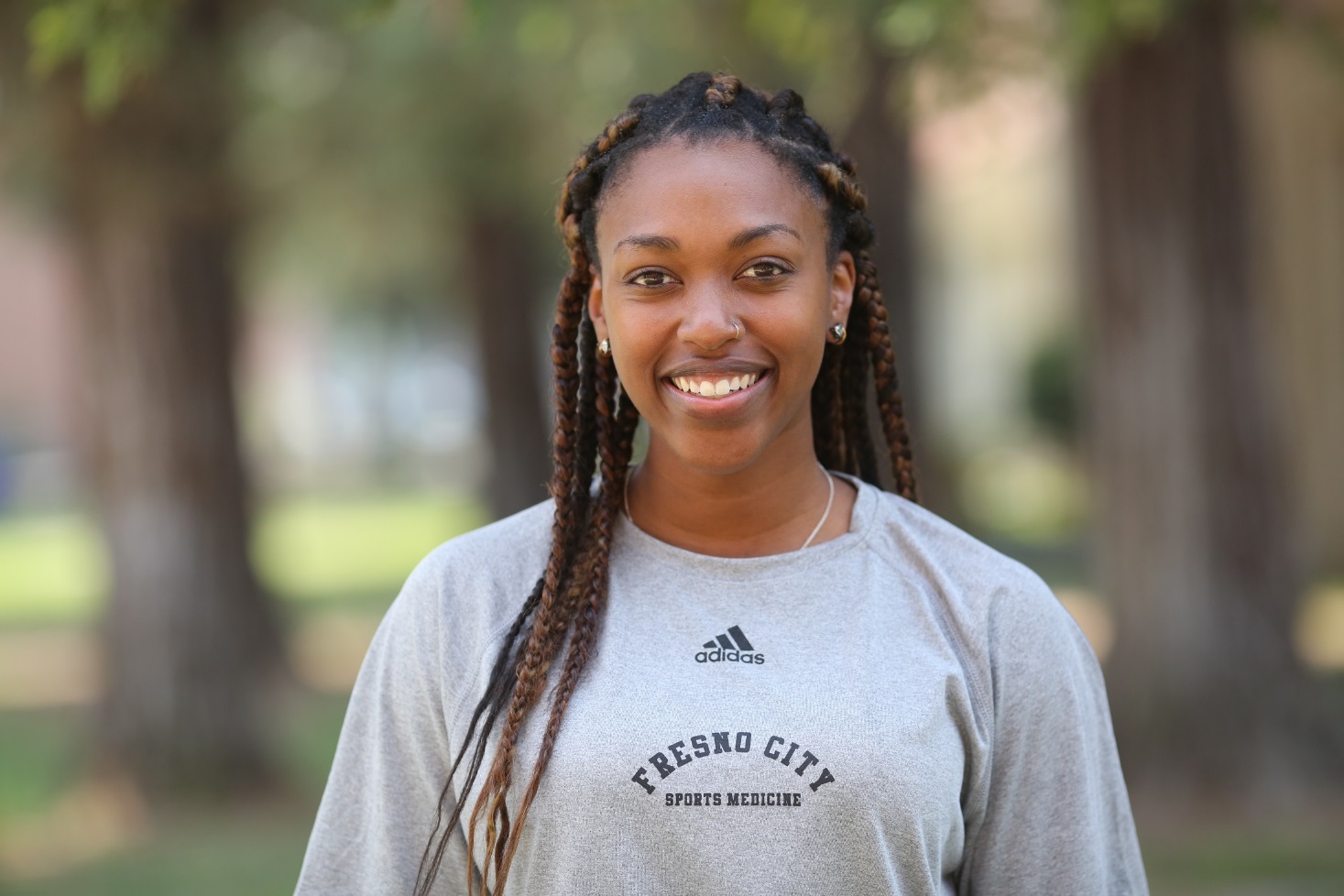 Elisha WilsonMusic Instructor
Tony YangOffice Assistant – Admissions & Records
Pamm Zierfuss-HubbardAthletic Director
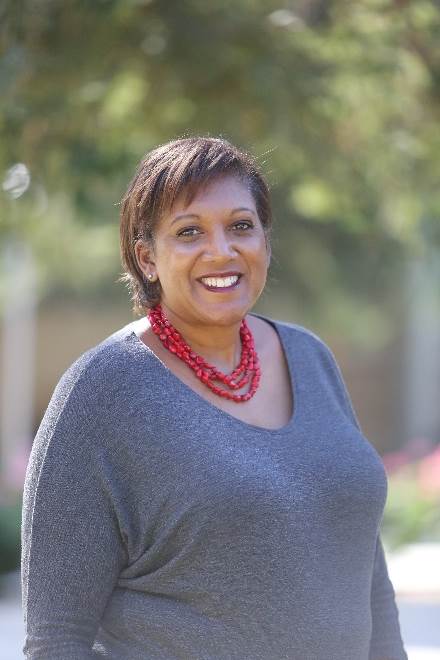 Promotions
Virginia Her - Accounting Clerk II
Carlos Puente – Night Custodial Manager
Amanda Romero, OA 1 (3/7/2018)
Gabrielle Jimenez, OA 1 (May board)
Charlotte Harmon, Library Services Specialist (May board)
Anthony Estrada, custodian (May 2018)
Luis Jauregui Martinez (june 2018), custodian
Elaine Sasaki (June 2018) Bookstore Sales Clerk III
Angelica Gonzales (June 2018), Early Childhood Education Associate
David Clacher (June 2018), Financial Aid Assistant II
Ashley Watkins (June 2018), Athletic Trainer
Tiffany Martinez, Early Child Ed Specialist (6/26/2018)
Lacey Easton, Sign Language II (7/16/18)
Kimeka Simmons, Sign Language II (7/16/2018)
Instructional Focus
Don Lopez
Vice President of Instruction
[Speaker Notes: Good Morning

Welcome to Fall 2017 Convocation

My portion of the presentation today will focus on our efforts around enrollment and the changes we have made or will be making to our facilities]
Flex Day Reminders
eLumen
Guided Pathways
AB-705
Open Educational Resources
Technology Update
Summer 2018
700 lab computers installed
Fall 2018 
100 Faculty Computers
Accreditation Recommendation
SLO on the syllabus

Software platform that integrates with eLumen and Canvas
Taskforce to review two solutions that have been identified 
Review and test
Purchase Product and implement in Spring 2019
Enrollment
[Speaker Notes: Last year I presented similar information regarding our enrollment and based upon the upward trend of FTES over the past five years things looked pretty good for FCC to reach levels close to those experienced in the 2010-2011 academic year]
FCC FTES (Full-time Equivalent Students)
[Speaker Notes: As you can see we grew our FTES this past academic year and as of yesterday we had surpassed pour FTES Target for Fall 108 of 7746.]
320 Report for 2017-2018
New Funding Formula
The Aim of the New Formula

70-20-10 Split

70% – Base Allocation
20% – Equity Allocation
10% – Student Success Allocation
[Speaker Notes: Phased approach this year 70-20-10 and eventually 60-20-20

Encourage progress toward the Vision for Success accepted by the Board of Governors.
Recognize that districts should receive additional resources to help certain groups of students who face especially high barriers to success meet those goals. 
Make additional resources most useful to community college districts by allocating them through a formula that is sufficiently simple, transparent, and stable.

70%:  Generally consistent with the system’s existing funding practices—with modifications to calculations to “smooth out” changes in enrollment. 
20%:  Equity Allocation, would fund districts based on the number of low-income students and first-generation college-going students enrolled
10%:  Student Success Allocation, would fund districts based on a set of progress, completion, and earnings measures—with additional funding for outcomes of low-income students and first-generation college going students

The Governor’s Budget also asked the Chancellor’s Office to present recommendations on the consolidation of existing categorical programs. The Chancellor’s Office recommends the consolidation of the Student Success and Support Program, the Student Success for Basic Skills Program, and the Student Equity Program, with a clear focus on equity as part of the new program.]
Enrollment Strategies
K-12 Partnerships
Dual Enrollment
Remote Locations
DSHS – Middle College
Central Valley Promise
Online Learning
Guided Pathways
15 to Finish
Non-Credit Offerings
Increased CTE Programs
Enhanced Support Services
[Speaker Notes: So what are we doing about it.  

Our enrollment strategies span a range of activities.

We are focusing on the expansion of our K-12 partnerships through 
Dual enrollment, 
the use of FUSD locations in the evenings to offer our courses, and 
the development of a Middle College on the FCC campus in the near future.

Central Valley Promise which I will speak about in a moment

Other strategies include 
The expansion of Distance Education, 
Guided Pathways to help our student progress through their education in clearly defined ways
National Initiatives on College Completion (15 to finish)
Expansion of our Non-Credit Offerings
Increased CTE Program Offering through the Strong Workforce Funding from the State
And Increasing Student Support Efforts (for example ETC)]
Central Valley Promise
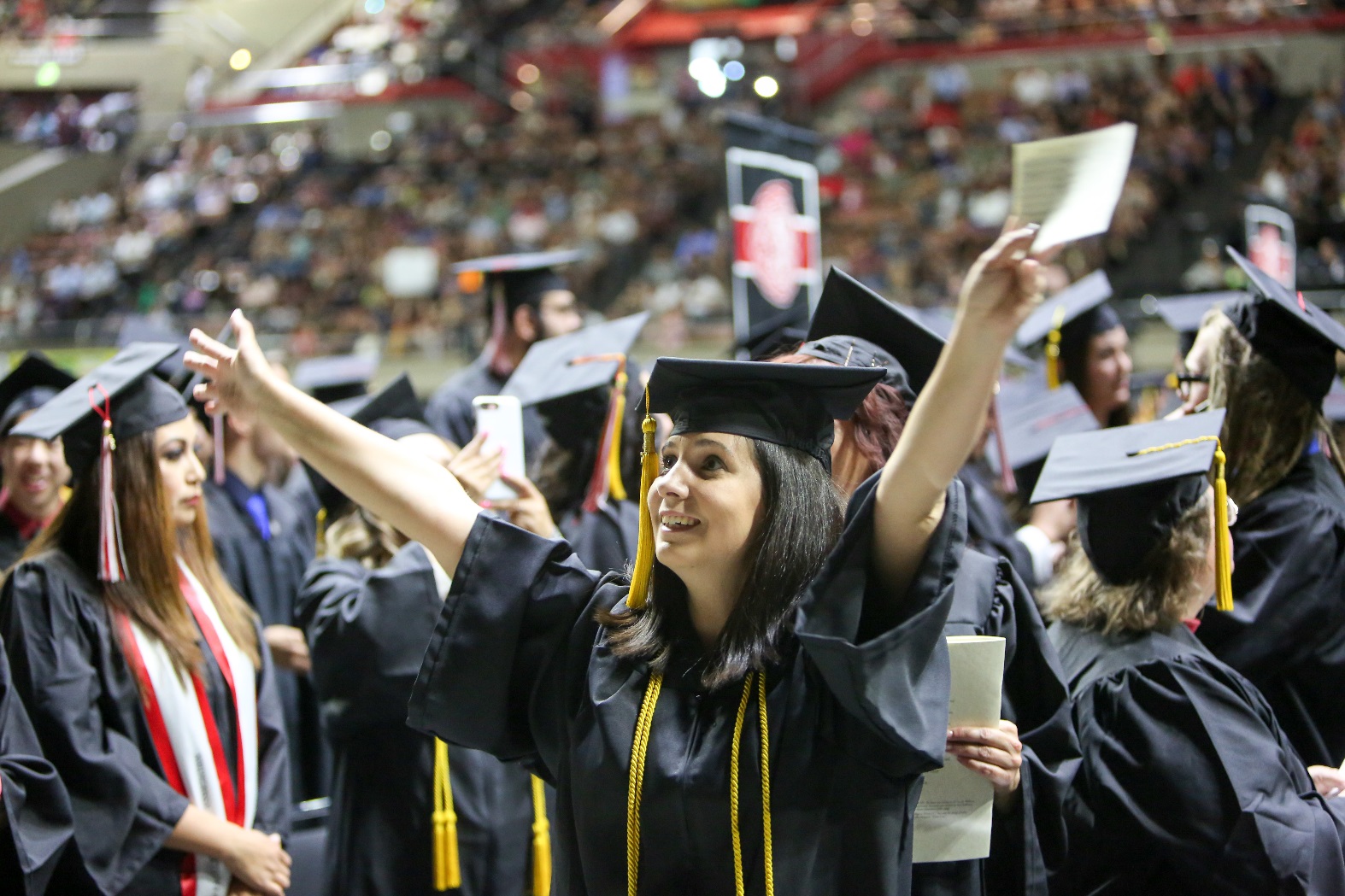 [Speaker Notes: We have been talking about the Central Valley Promise for some time now but for those new to FCC this is a joint effort between FUSD, SCCCD, and CSU Fresno to Increase the % of college going students in the Central Valley

Numbers for Fall 2018 – 

1519 students were eligible
788 CVP eligible students were registered for classes at FCC
368 students in the cohort (this number could drop down if students don’t complete all of the requirements)]
Dual Enrollment
[Speaker Notes: AS I mention one of the strategies we are using to help grow FTES for the College and provide opportunities for our students to get a jump on college is Dual enrollment]
DuE by the numbers
* Projections
[Speaker Notes: AS you can see we have significantly increased the number of section offered and students served over the past 3 years]
Courses Being Offered – Fall 2018
[Speaker Notes: 29 Different Courses and 80 sections]
Courses Being Offered – Spring 2019
[Speaker Notes: 38 Different Courses and 100???  sections]
33 High school partners
[Speaker Notes: We currently partner with 30 High schools in our service area.]
Distance Education
Dr. Jodie SteeleyDirector of Distance Education and Instructional Technology
[Speaker Notes: Distance Education has grown tremendously over the past few years thanks in part to the efforts of Dr. Steeley and her work to carry on and expand what Autumn Bell began with the OEI - Online Exchange Initiative
Her work in collaboration with the Deans, and the large number of faculty who have been willing to participate in the Online Teacher Training Program have revitalized our Distance Education efforts]
FCC Distance Education
* 100% and Hybrid
[Speaker Notes: As you can see we have almost tripled the number of sections offered via DE.  On a positive note the this past fall success retention rates are almost the same as Face to Face. GPA of online classes was slightly higher

I believe we can address these gaps in success and retention with both professional development and additional student support, and the Office of Instruction is committed to closing these gaps.]
Finish Faster
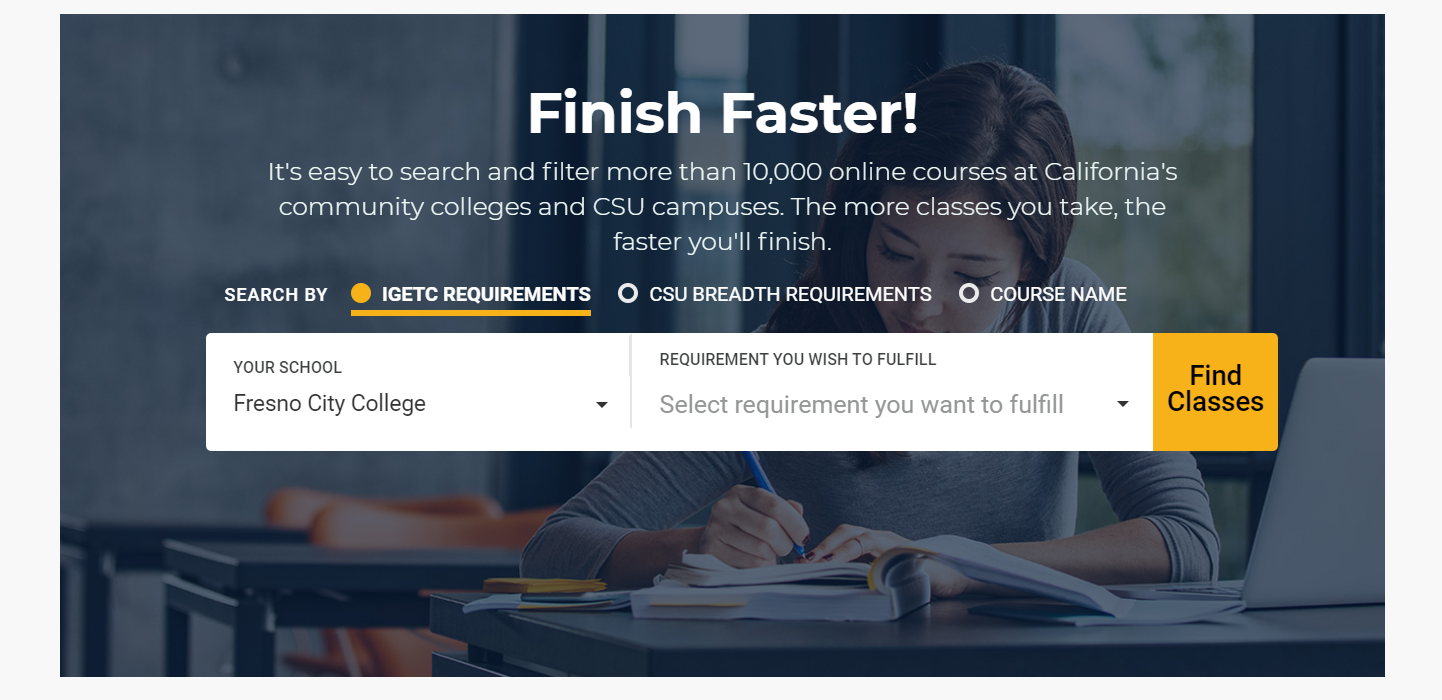 Online Courses
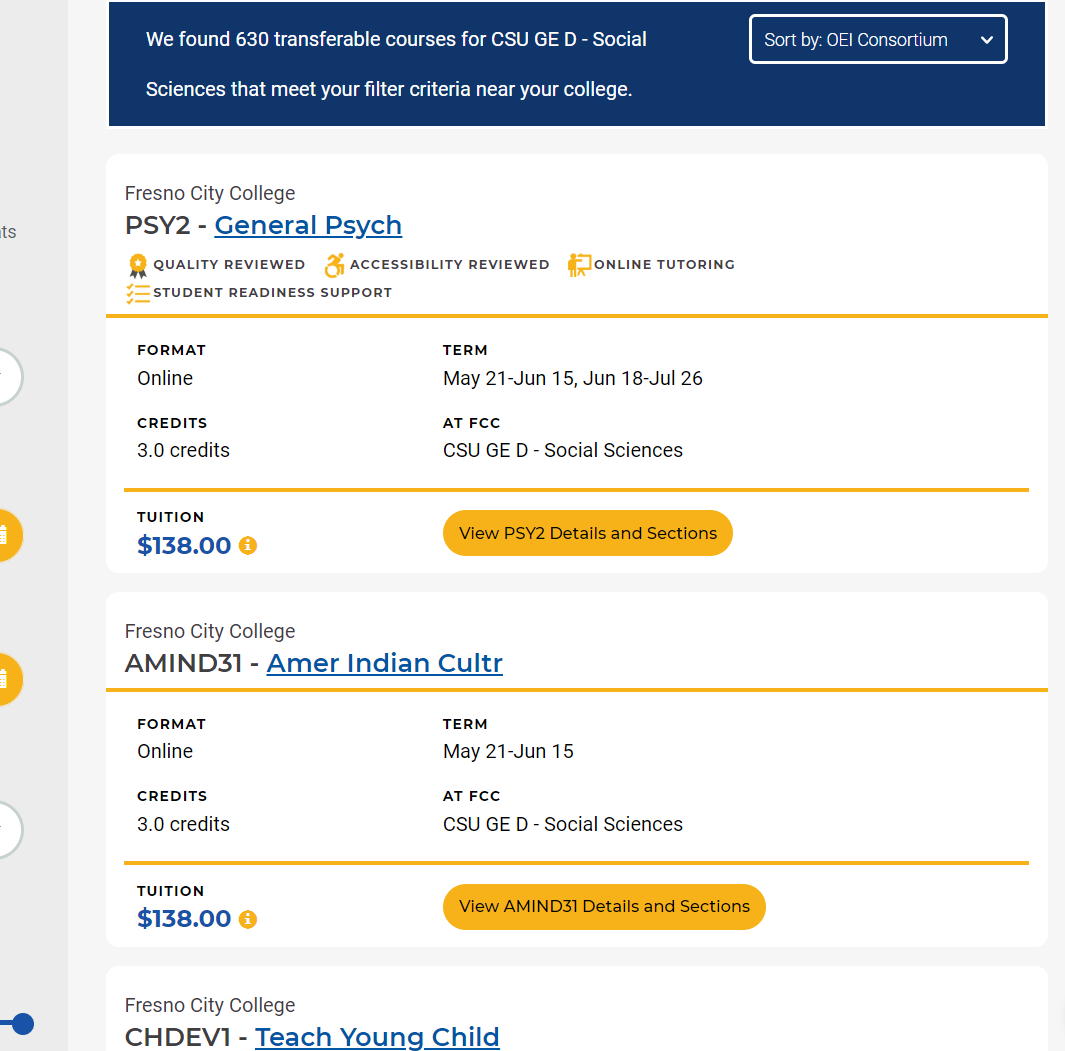 115th Online Community College
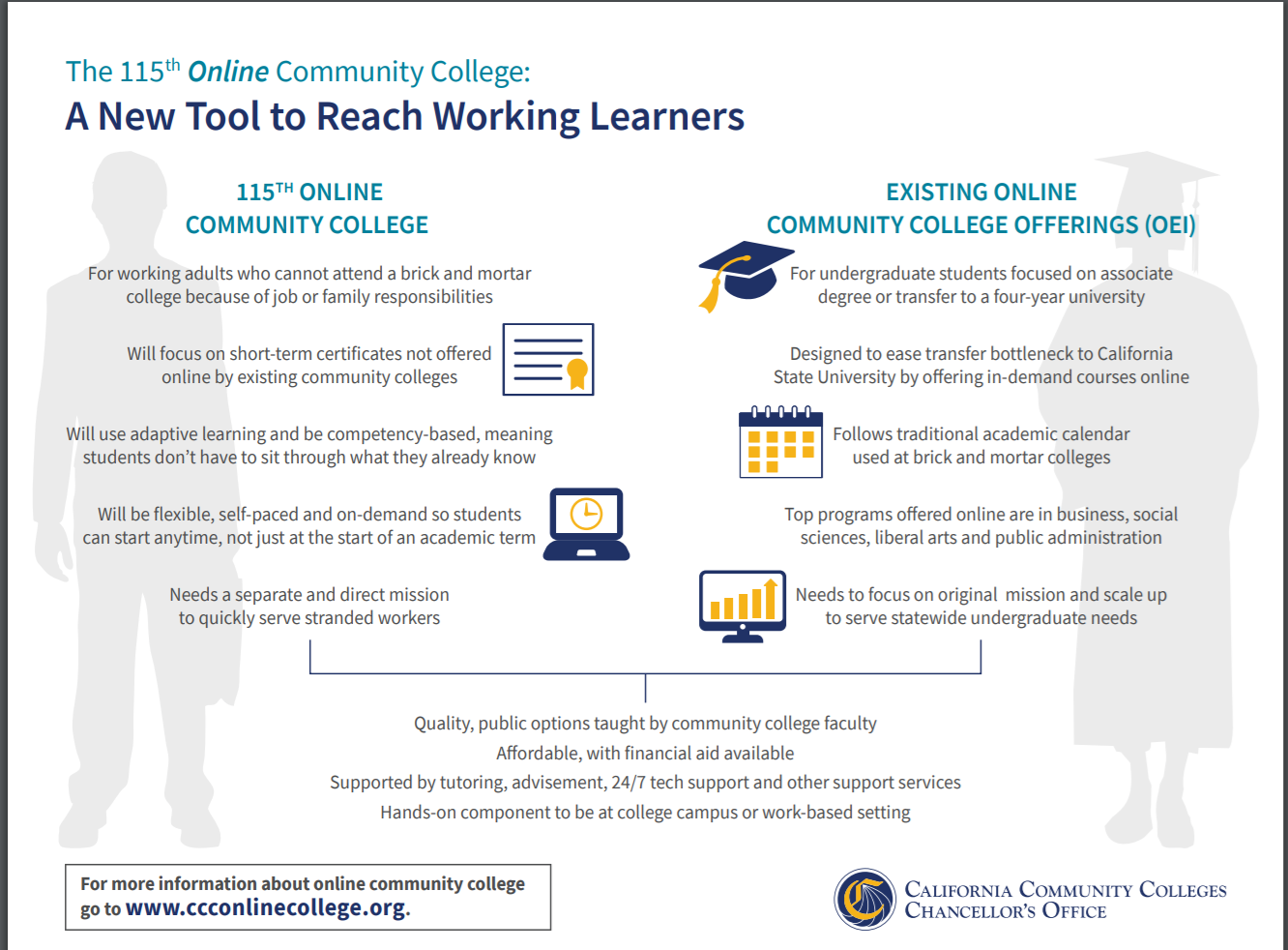 FCC Distance Education
* 100% and Hybrid
[Speaker Notes: As you can see we have almost tripled the number of sections offered via DE.  On a positive note the this past fall success retention rates are almost the same as Face to Face. GPA of online classes was slightly higher

I believe we can address these gaps in success and retention with both professional development and additional student support, and the Office of Instruction is committed to closing these gaps.]
Teacher’s Toolbox
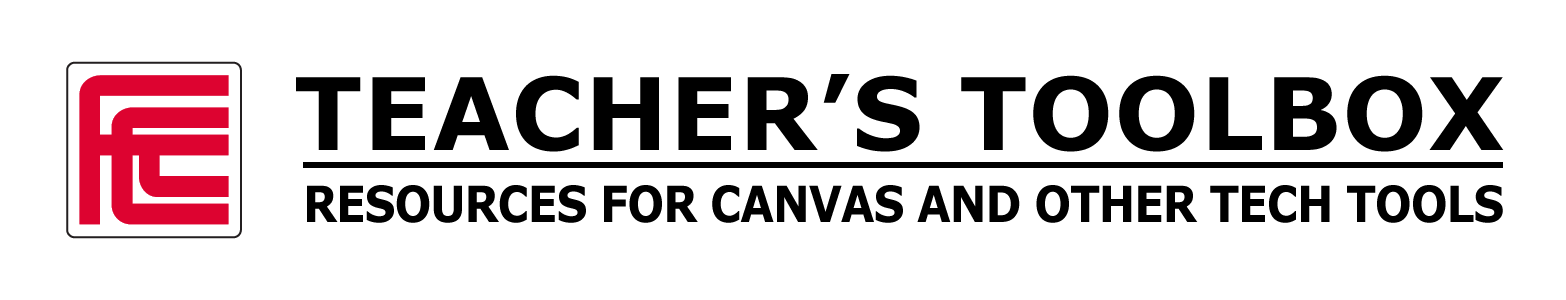 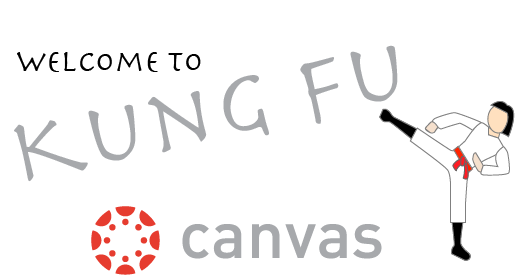 Kung Fu Canvas
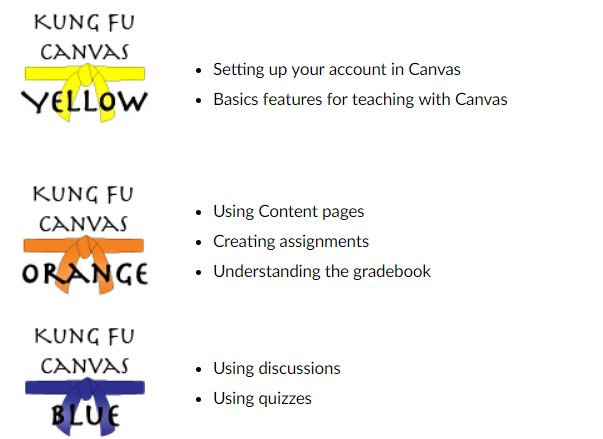 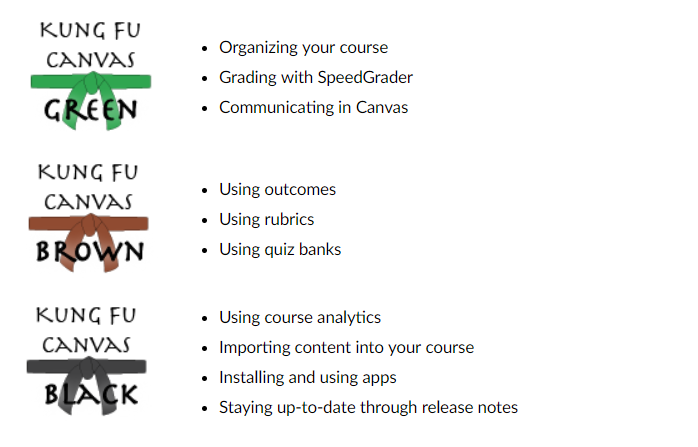 DEC 101 (Distance Education Certification)
120 Faculty/Courses Certified in   Canvas with OEI Rubric Since Spring 2017!
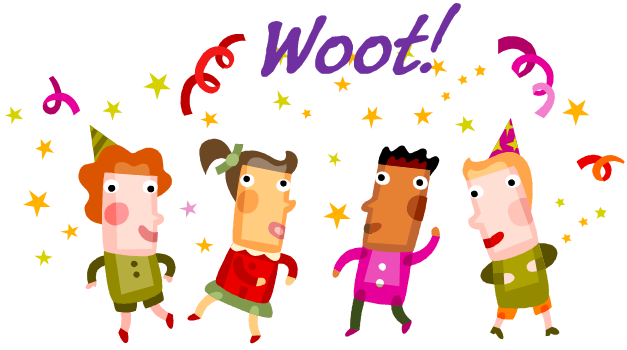 Contact/Email/Phone/VideoChat
Dr. Jodie Steeley x2246

Jon Wilson x8665 

Kevin Scritchfield x2223

Zoom-Pro by name (free accounts)
eLumen Project
Project Scope
Curriculum
SLO and Assessment
Program Review
Planning
Project Timelines
Curriculum  
Implement Fall 2018
SLO and Assessment
Implement SP2019
Program Review
Implement FA2019
Planning
Implement FA2019
Student Services
Dr. Lataria HallVice President of Student Services
Student Services Highlights
Ram Pantry 
38,878 visits
 7243 unduplicated
252.5 visits/wk
Financial Aid
2017-18 Disbursement totaled $45,680,00
2018-19 Disbursement totaling $5,600,000 disbursed in Pell 
2018-19 Disbursed $230,000 in scholarships
Fall Enrollment
5655 new students enrolled for fall 2018
SEPA’s - 4457 
SEPC’s - 127
SEPA’s & SEPC’s - 493
Total - 4584
Team Approach
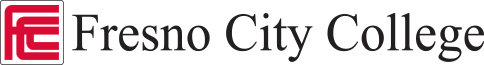 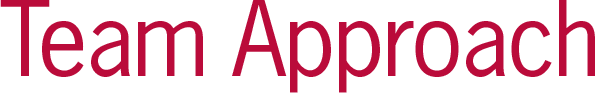 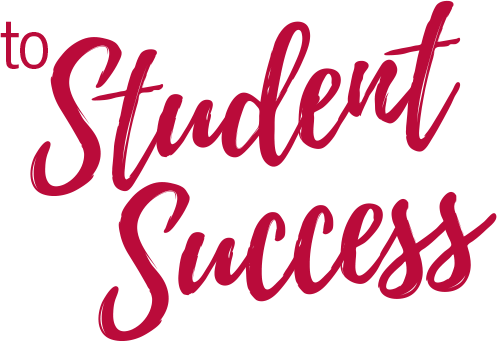 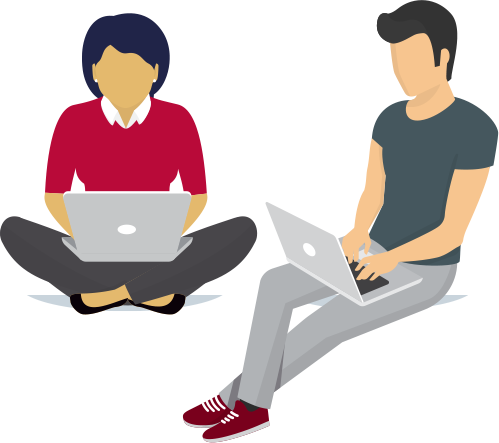 Academic Benefits
Innovative team approach
Highly personalized services
Eliminates obstacles
Increases timely completion
Collaboration across divisions
Informs data driven decisions by discipline
Creates a sense of belonging for the student
Roles
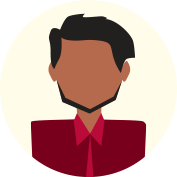 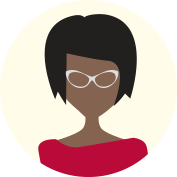 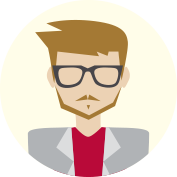 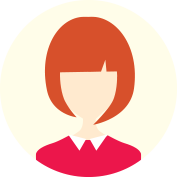 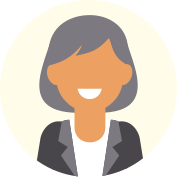 Academic Division Dean/DepartmentChair
Student Services Administrator
Intervention Specialist
Financial Aid 
Specialist
Counselor
Assists with FAFSA completion
Conducts short financial aid presentations during student success team workshops, events, etc.
Serves as a point of contact to other student success team members for financial aid questions
Monitors and identifies students on warning, disqualification, and exceeding max time frame on financial aid
Tracks incomplete FAFSA files
Creates student education plans
Provides major specific counseling
Establishes academic goals
Works closely with Intervention Specialist
Tracks student academic progress through Student Success and Completion data dashboard
Directs students to academic support programs (tutor center, ETC, PASS)
Provides students with strategies for academic success
Tracks early alert
Follows-up with students for making satisfactory academic progress
Tracks and supports students in the library technology program
Liaison between Student Services and Instructional Services
Provides leadership for Student Success Team
Supports team leader 
Monitors the division data through the Student Success and Completion data dashboard 
Includes Academic Division Dean/Department Chair in Student Success Team meetings
Liaison between Student Services and Instructional Services
Provides updates regarding majors, classes, and division
Includes Student Services team lead in all division meetings
Coordinates with Student Services Administrator in identifying student needs for the division
Your Major
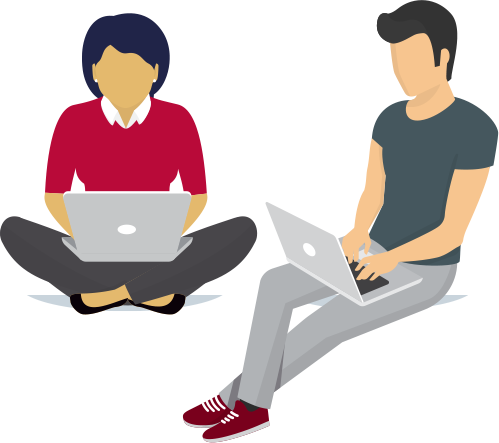 Your Division
Allied Health, Physical Education, and Athletics
•
Applied Technology
•
Business Education
•
Career Technology
•
Fine, Performing, and Communication Arts
•
Humanities
•
Library & Student Learning Support Services
•
Math, Science, and Engineering
•
Social Sciences
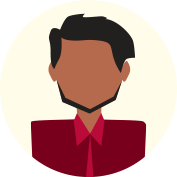 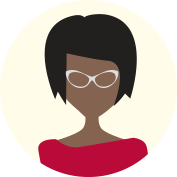 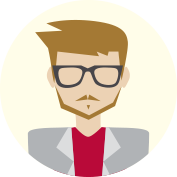 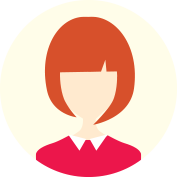 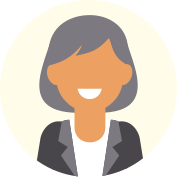 Your Team
Academic Division Dean/Department Chair
Student Services Administrator
Intervention Specialist
Financial Aid 
Specialist
Counselor
Contact when…
You want to learn more about financial aid or attend a financial aid presentation or workshops
You’ve exceeded time for receiving financial aid funding
You need assistance completing FAFSA
You want to learn about borrowing money through  student loans 
You have a financial crisis
You become disqualified for financial aid 
Your financial aid forms are incomplete
Contact when…
You want to create or update your student education plan
You need academic advising
You have personal concerns that may impact your education
You need guidance on the next steps for transferring
You want to explore career options
Contact when…
You are struggling academically
You are on academic probation or disqualification
An early alert has been placed on your record due to low attendance, low test scores, or anything that might take you off your educational path
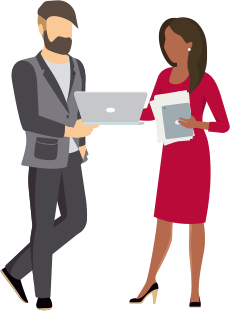 Student Services
Academics/Faculty
Working Together
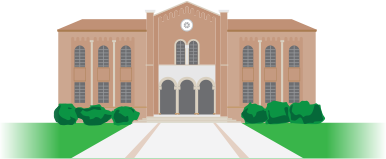 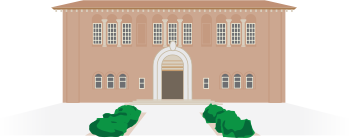 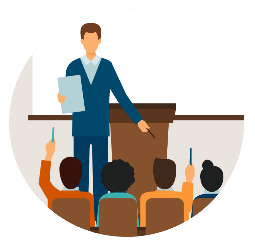 Division:
APA
AT
Bus
FPCA
Hum
LRC
MSE
Soc Sci
CTC
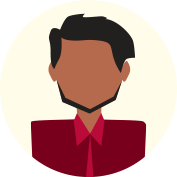 Student Services Administrator
Allied Health, Physical Education, and Athletics	
Applied Technology	
Business Education	
Fine, Performing, and Communication Arts	
Humanities	
Library & Student Learning Support Services	
Math, Science, and Engineering	
Social Sciences	
Career Technology
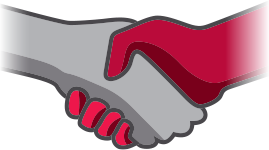 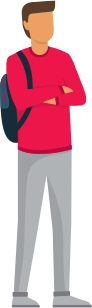 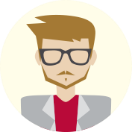 Intervention Specialist
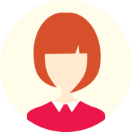 Counselor
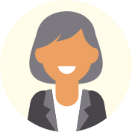 Financial Aid 
Specialist
Steps
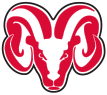 Begin Here
Become RAM Ready
Application
Assessment
Orientation
Counseling (SEPA)
Registration
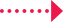 Attend RAM Ready, the new student welcome event, prior to the start of semester
Get ID card, parking permit, textbooks, and pay fees
Take campus tour to find classrooms and service areas
Learn about technology, student resources, campus life, etc.
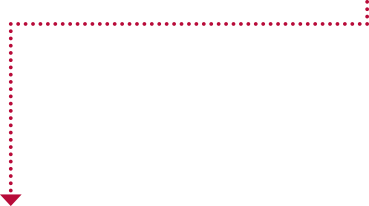 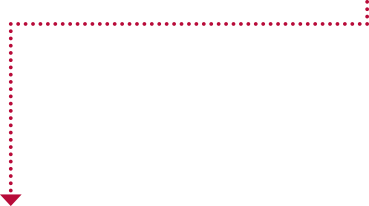 Steps continued
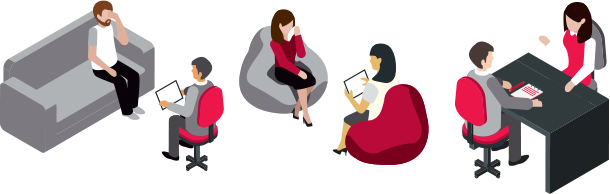 Connect with your Success team
You will be assigned to a specific team of specialists who will provide guidance and support throughout your time at FCC. From help with financial aid to making sure you get the classes you need to stay on track, regularly scheduled check-ins with your team will make sure you’re on the path to success.
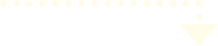 Stay on Track
Register for 15 or more units each semester
Apply for financial aid each year
Take advantage of student learning resources (tutorial center, PASS, etc.)
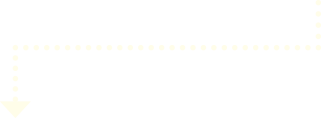 Work toward goal
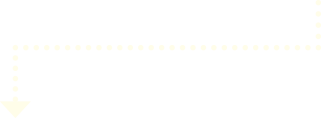 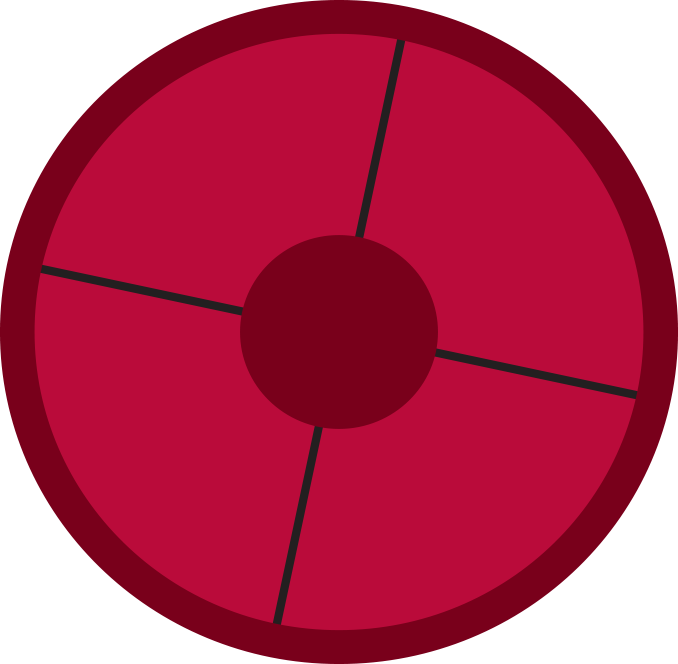 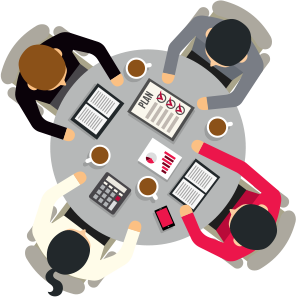 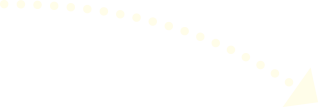 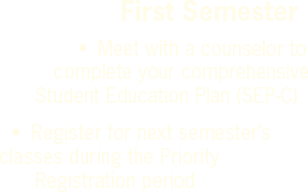 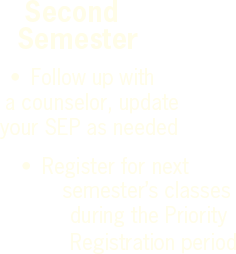 Work towardyour goal
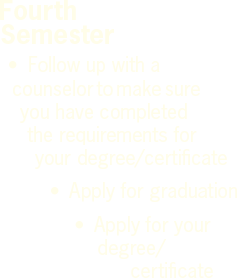 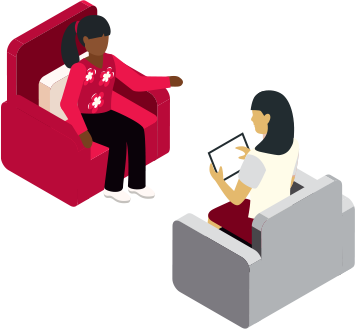 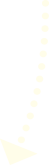 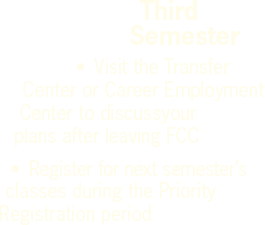 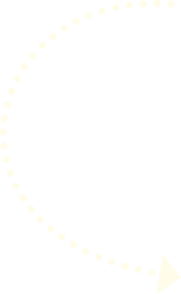 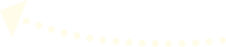 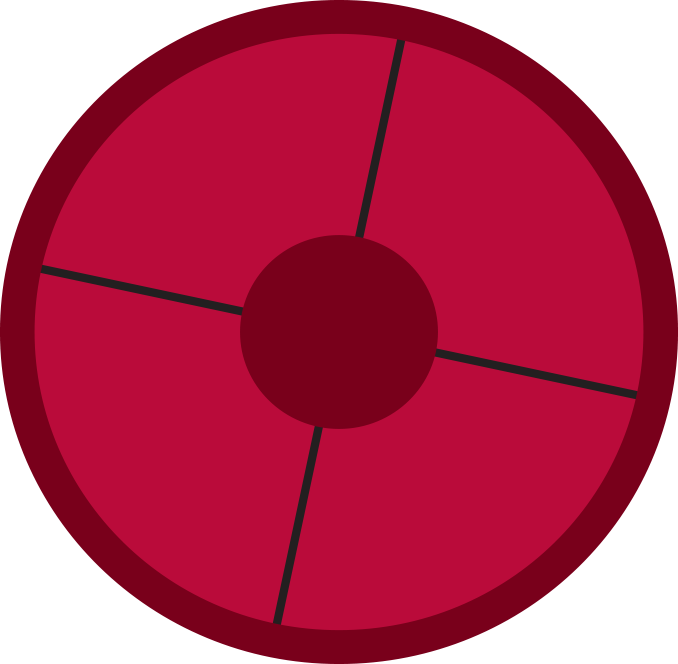 Success
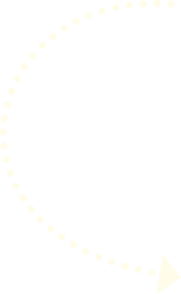 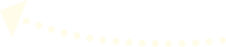 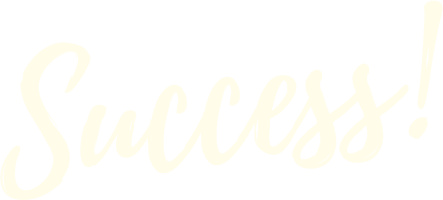 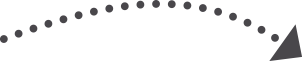 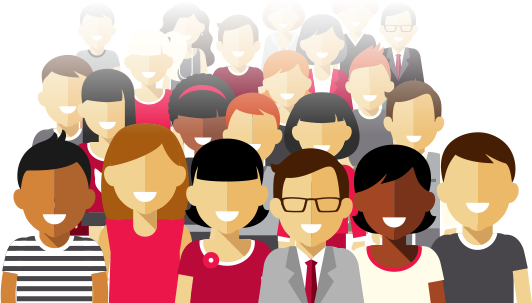 Congratulations on meeting your educational goal!
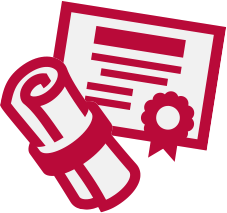 Accreditation
Cyndie Luna &  Dr. Alan Razee
Accreditation Liaisons
Where We Are
Site visit & report last March
Commission reviewed report & approved FCC accreditation in June
Full accreditation for 7 years
Commendations
Recommendations
Recommendations to College
Syllabi should include current & correct Student Learning Outcomes (SLOs)
Student achievement plan
Library & Library Student Support Services outcomes
Administrative structure & capacity
Where We Are Going
Translate the Quality Focus Essay (QFE) into action
Follow-up report due Oct. 2019
Midterm report due 2022
Next accreditation visit in 2025
To Learn More
Direct link to accreditation materials from FCC website: “ACCJC”
Self study
Spring visit action letter
External evaluation report
alan.razee@fresnocitycollege.edu
Mid Program Break
State of the College
Dr. Goldsmith
[Speaker Notes: One of the things I heard last year was that “all levels of professional is not effective”

This also came out in our Strategic Plan…and Brice Harris will address this as well.  

Core Value One:  Growth We are committed to sharing and exploring new ideas through collaboration, respect for diversity, promoting equity, and professional development.

Talk about plans for PD, CUE,  Inside track…and even Dr. Harris report…our need to look at ourselves and challenge ourselves to do better.]
Guided Pathways: Looking Back, Looking Forward
Laura Hope, Executive Vice Chancellor of Educational Services and Support
August 8, 2018
Guided Pathways
Vision for Success
Goal 1:
Increase by at least 20 percent the number of CCC students annually who acquire associates degrees, credentials, certificates, or specific skill sets that prepare them for an in-demand job.
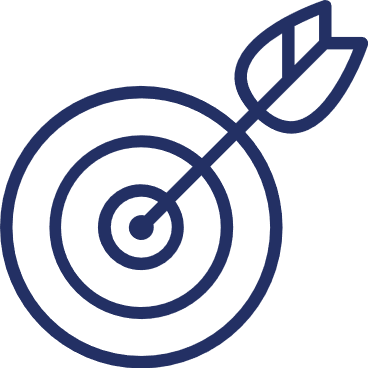 Goal 2:
Increase by 35 percent the number of CCC students system-wide transferring annually to a CSU or UC, necessary to meet the state’s needs for workers with baccalaureate degrees.
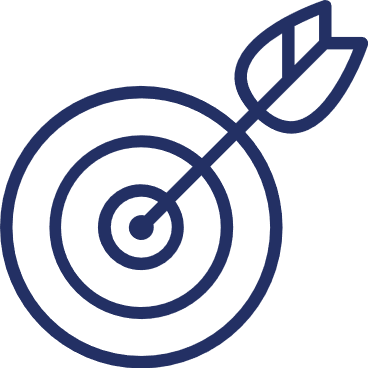 Goal 3:
Decrease the average number of units accumulated by CCC students earning associates degrees from approximately 87 to 79 total units—the average among the top 5th of colleges showing the strongest performance on this measure.
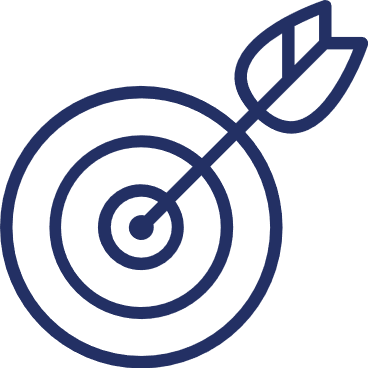 [Speaker Notes: Vision for Success represents aspirational goals—ambitious—but we have always been as a system]
Goal 4:
Guided Pathways
Increase the percentage of exiting CTE students who report being employed in their field of study, from the statewide average of 60% to 69%--the average among the top 5th of colleges showing the strongest performance on this measure.
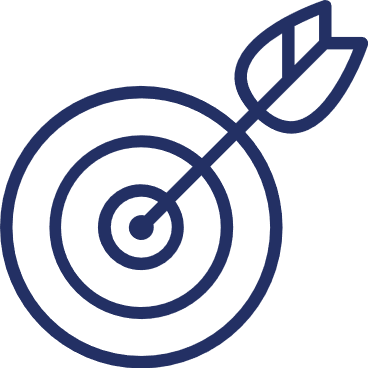 Goal 5:
Reduce equity gaps by 40% across all of the previous measures through faster improvements among traditionally underrepresented students, closing the gap within 10 years.
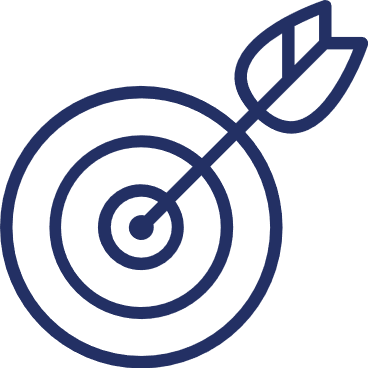 Goal 6:
Reduce regional achievement gaps across the previous measures through faster improvements among colleges located in regions with the lowest educational attainment of adults, with the goal of closing the gap within 10 years.
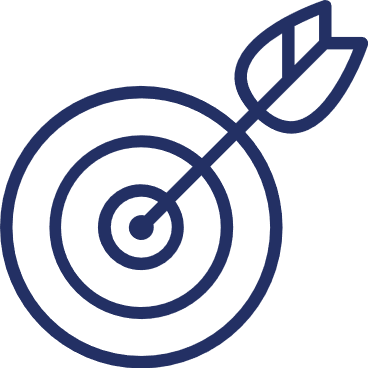 [Speaker Notes: OK]
California’s Response to Guided Pathways
All 114 California Community Colleges have committed to the guided pathways framework!
Guided Pathways invokes unity, but not uniformity
Transformational Reform
Programmatic Reform

Small locus of control

Limited impact

Disconnected
Structural Reform

Collaborative control

Maximum impact

Cultural reform and integration
Pillars of Guided Pathways
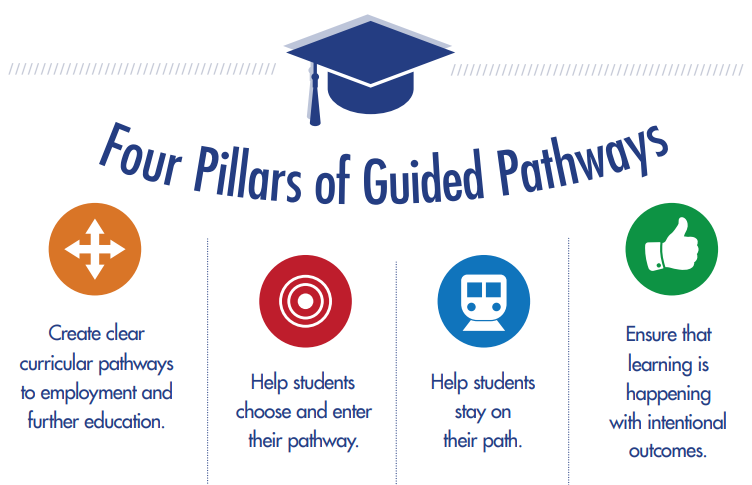 Equity
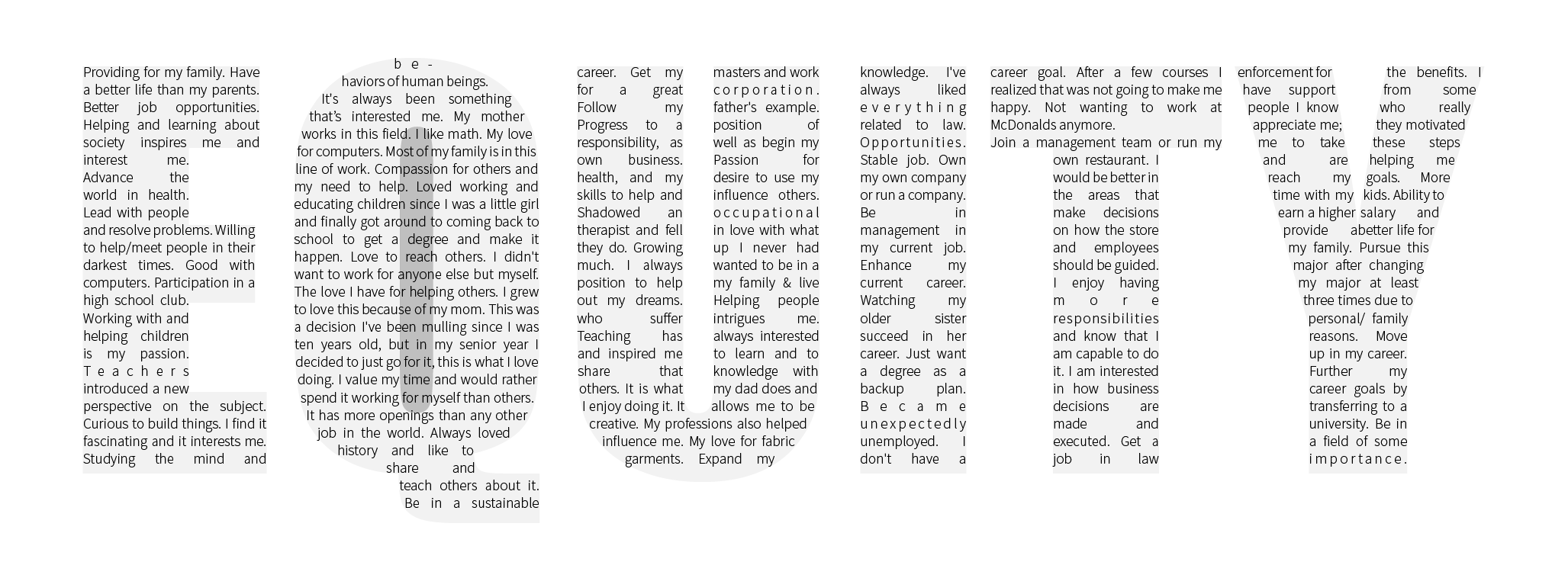 Self-Assessment Results
4%
Pre-Adoption
20%
In Progress
76%
Early Adoption
Multi-Year Work Plan Themes
Broaden engagement and connect governance

Create cross-functional team structures

Clarify decision-making and communication 

Adopt systems-based language for new culture

Plan interest clusters and curriculum maps
Support Infrastructure Levels
System 
Policy Connectivity
GP Awards Program
Virtual community
Role-Alike Events
Strategic Alignment
Funding Formula 
Simplified Metrics
Intersegmental Partnerships
Local
Professional Development
Peer coaching
Design Teams
Governance structures
Community Accountability
K-12 Partners
Workforce Partners
Regional 
Regional Coordinators
Tools and Activities
Peer Communities
University Partners
Workforce Partners and Relationships
Building Community Around Shared Goals
Transformational Paradigm
Inquiry
	Design
		Implementation
Build a Strong Foundation
Data at the center of the dialogue
Transformation not just transactions
Inclusive dialogue 
Student voice and centered
Ambiguity as a norm
Evaluative intentions
Risk-tolerance and trust
Courage, courage, courage
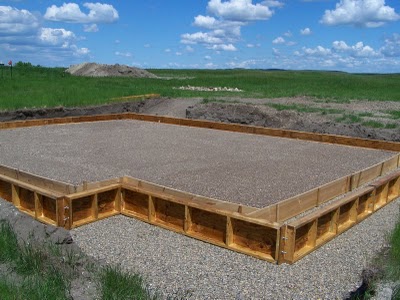 Next Steps and Questions
Closing comments
Dr. Carole Goldsmith
Afternoon Agenda
Lunch on your own 12:00-1:00
Instructional and Student Services Division Meetings 1:00-3:00
Thank you….
Have a great semester